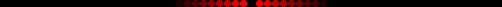 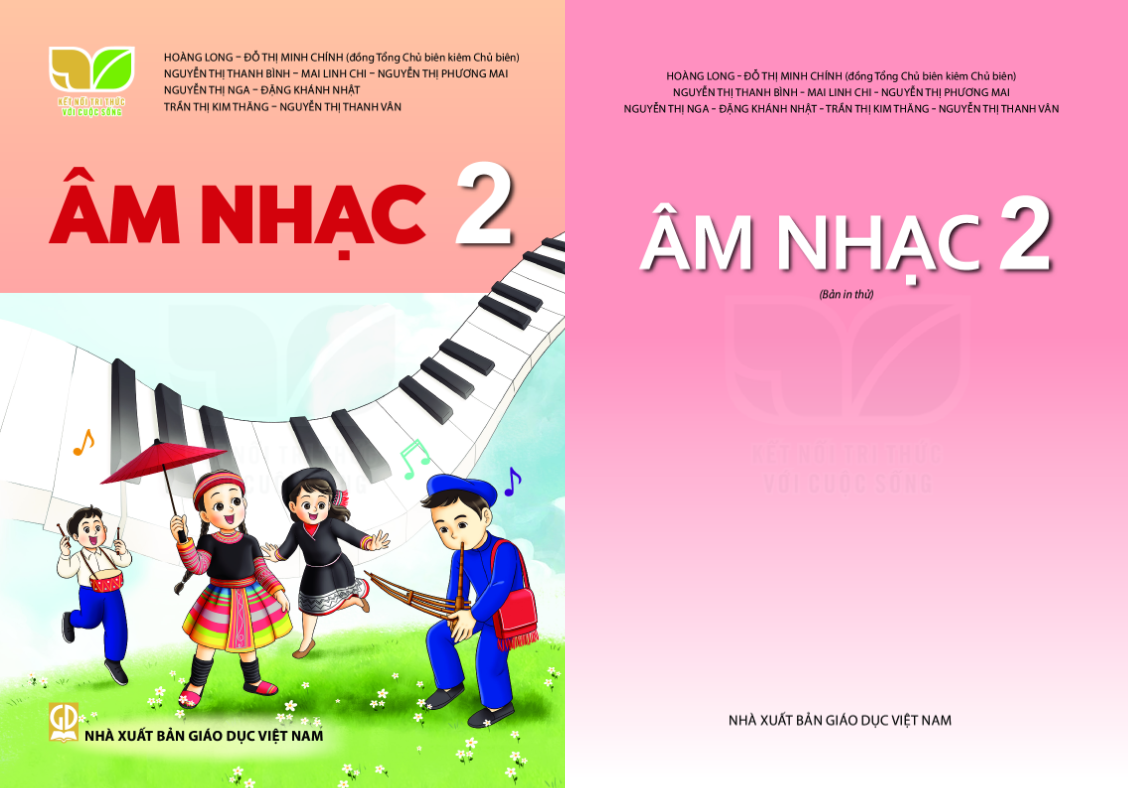 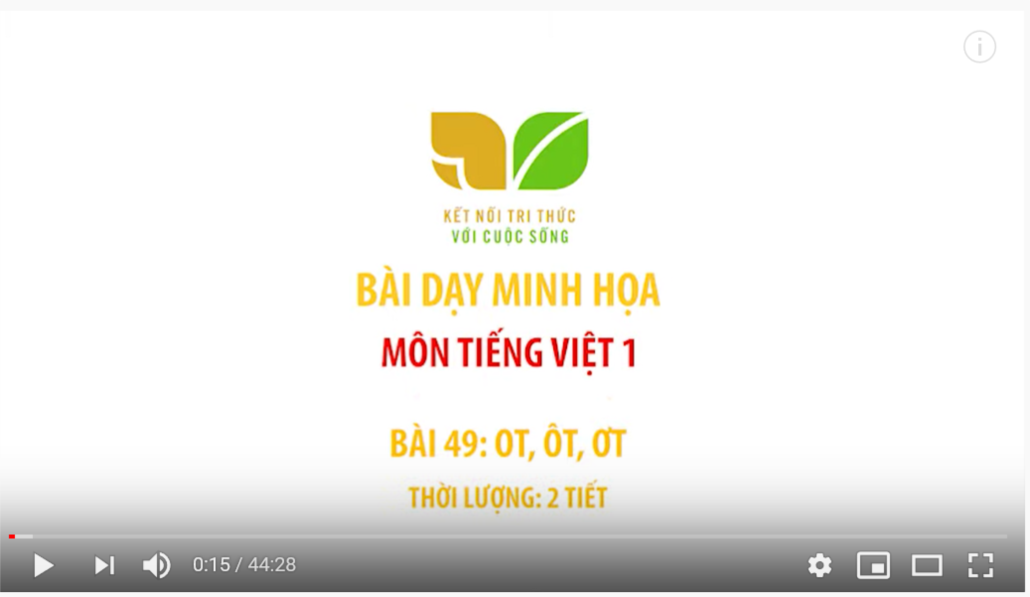 TIẾT 1 – CHỦ ĐỀ 2
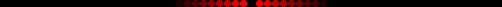 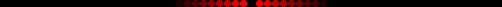 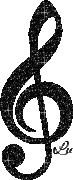 Huỳnh Long Nguyện
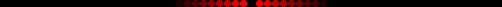 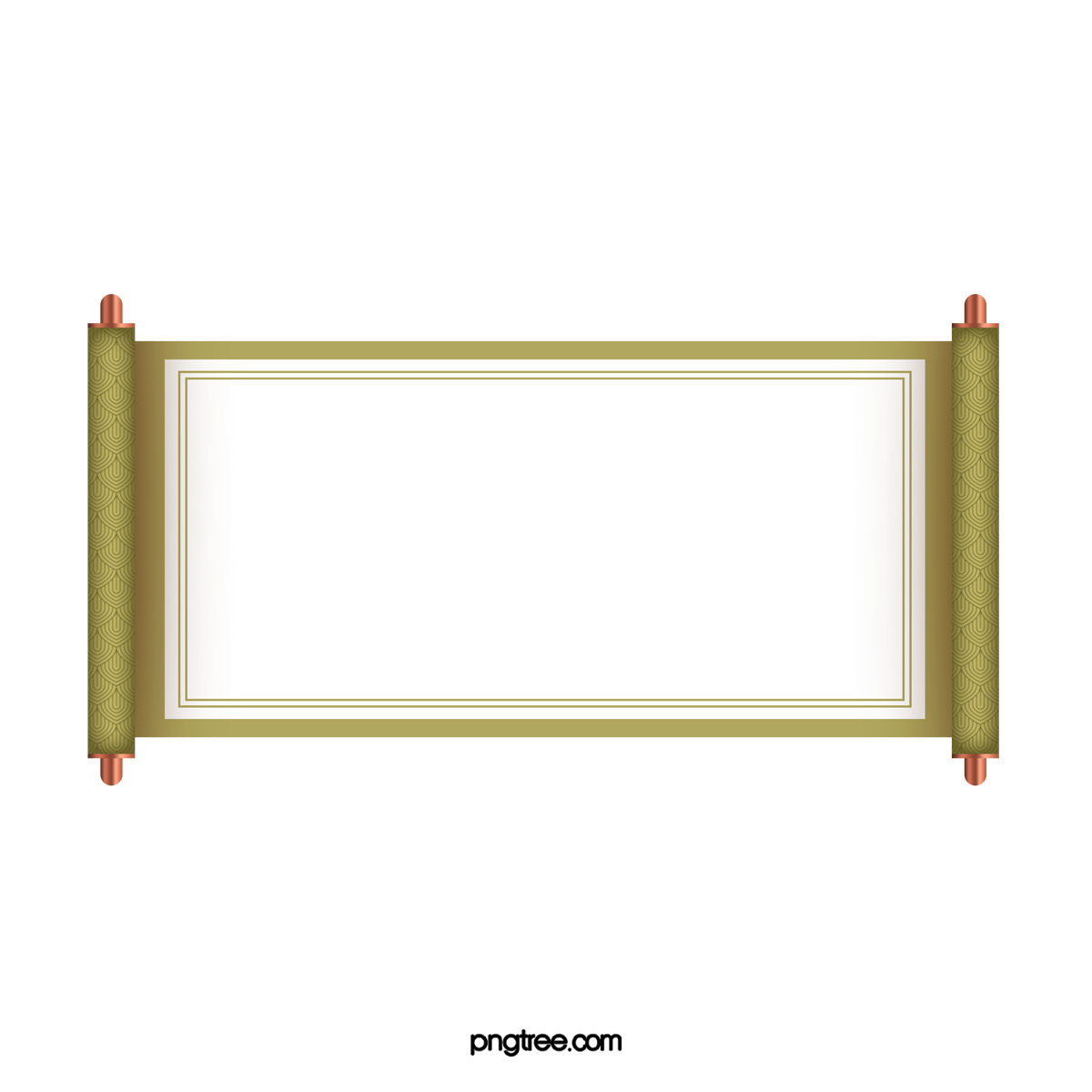 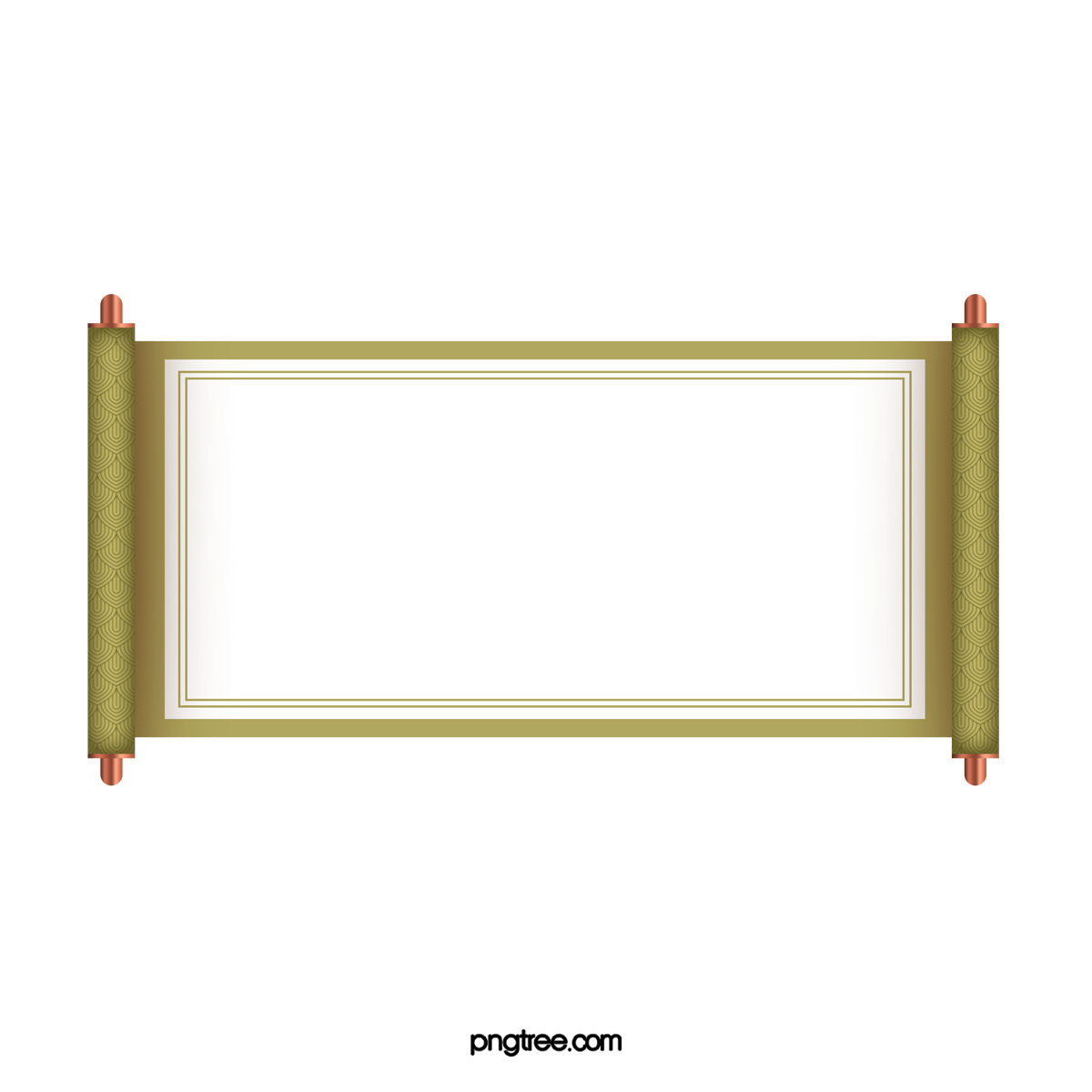 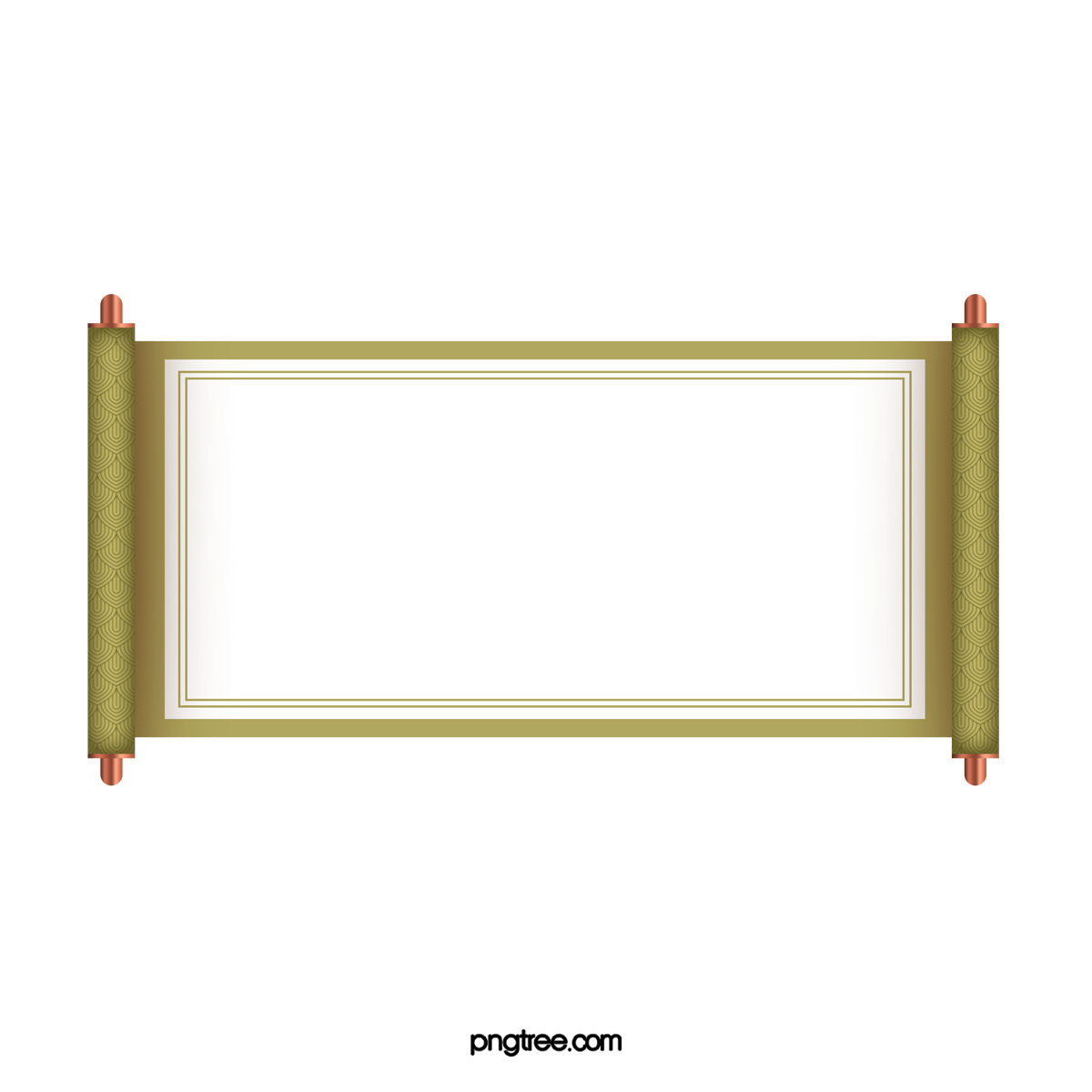 TRÒ CHƠI
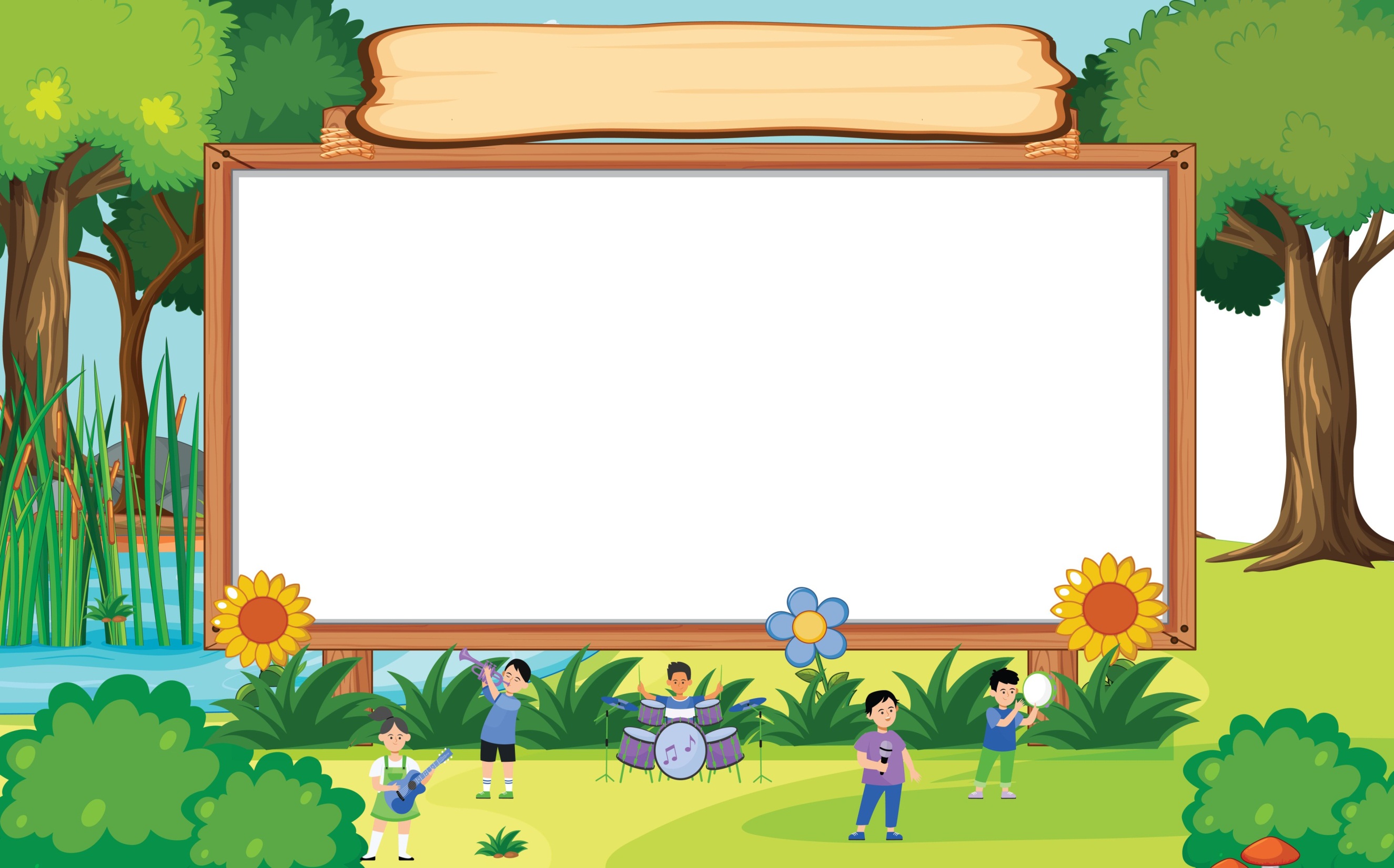 “TIẾT TẤU VUI NHỘN”
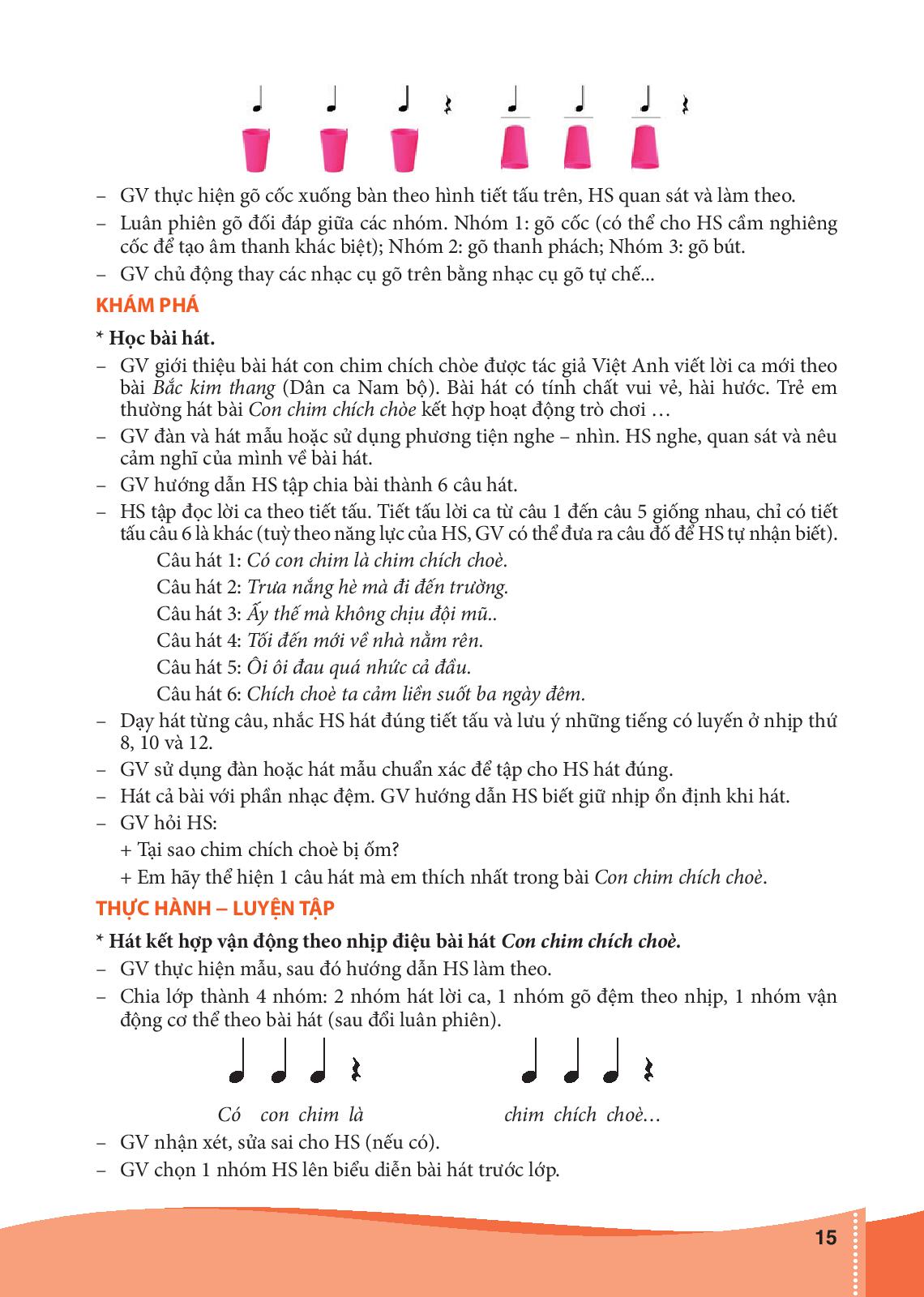 Bắc        kim     thang   cà   lang    bí         rợ
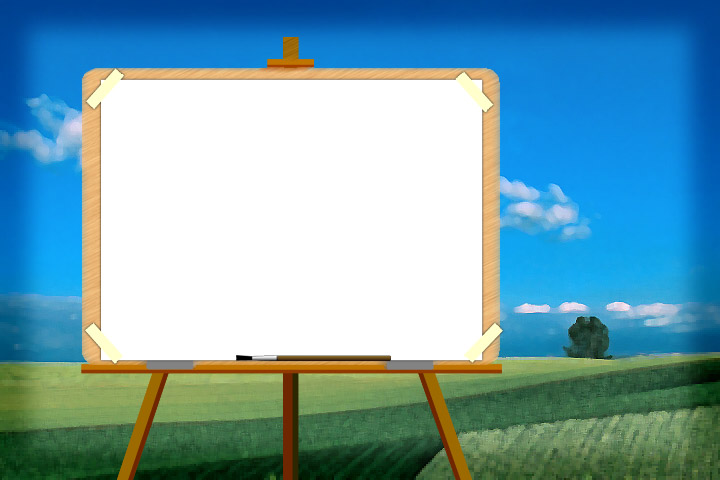 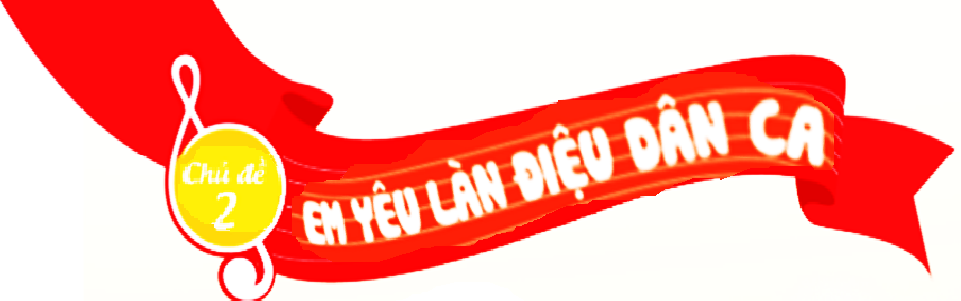 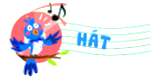 CON CHIM CHÍCH CHÒE
Theo bài Bắc kim thang Dân ca Nam Bộ
Lời mới: Việt Anh
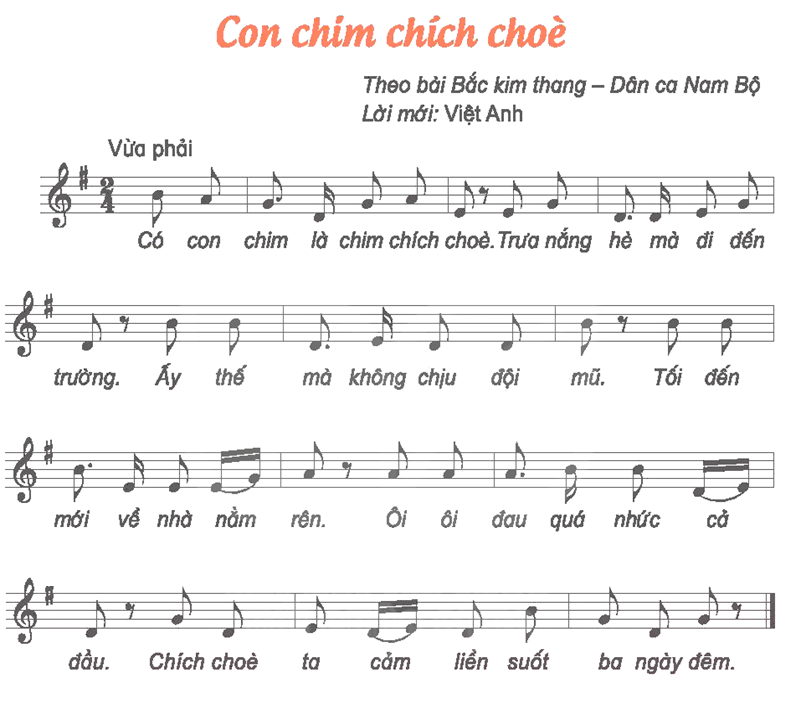 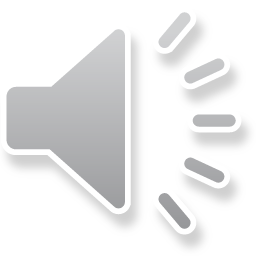 Nghe hát mẫu
Nghe giai điệu
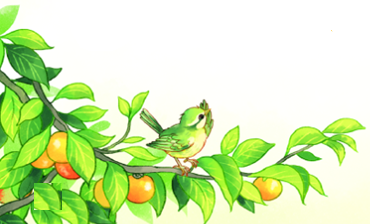 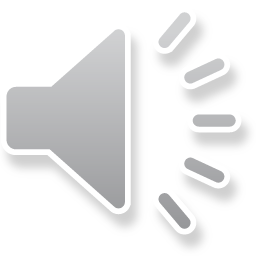 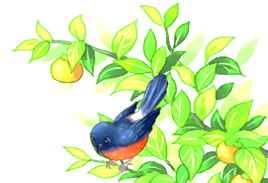 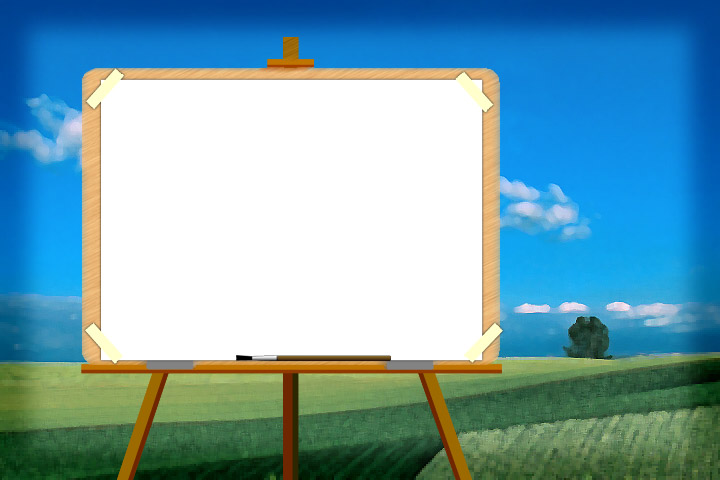 ĐỌC LỜI CA
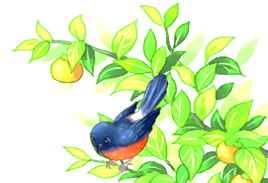 CON CHIM CHÍCH CHÒE
Có con chim là chim chích chòe.
Trưa nắng hè mà đi đến trường.
Ấy thế mà không chịu đội mũ.
Tối đến với về nhà nằm rên.
Ôi ôi đau quá nhức cả đầu.
Chích chòe ta cảm liền suốt ba ngày đêm
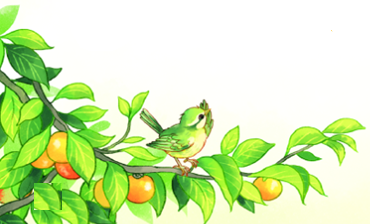 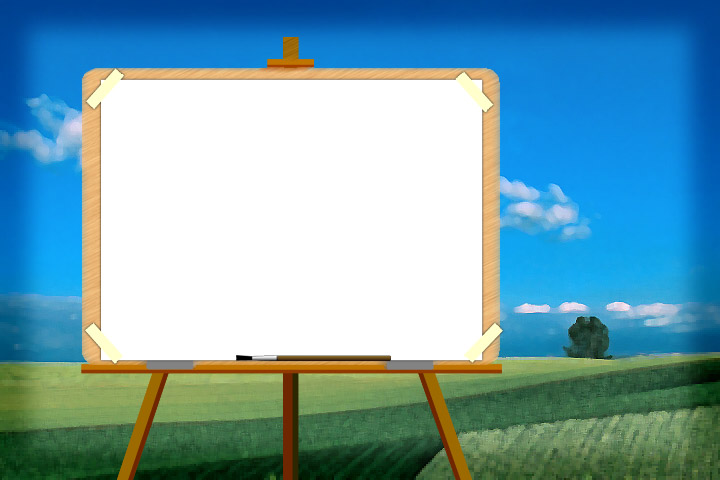 TẬP HÁT TỪNG CÂU
Câu 1
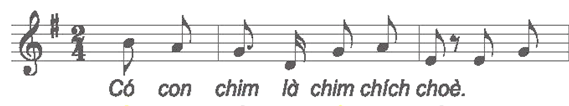 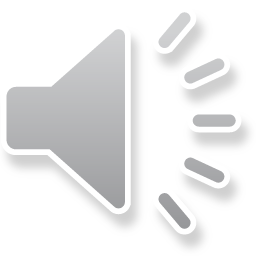 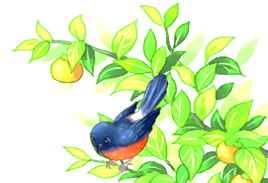 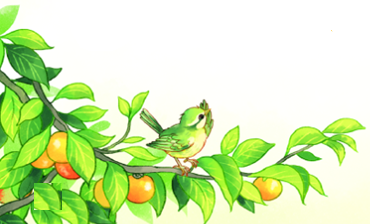 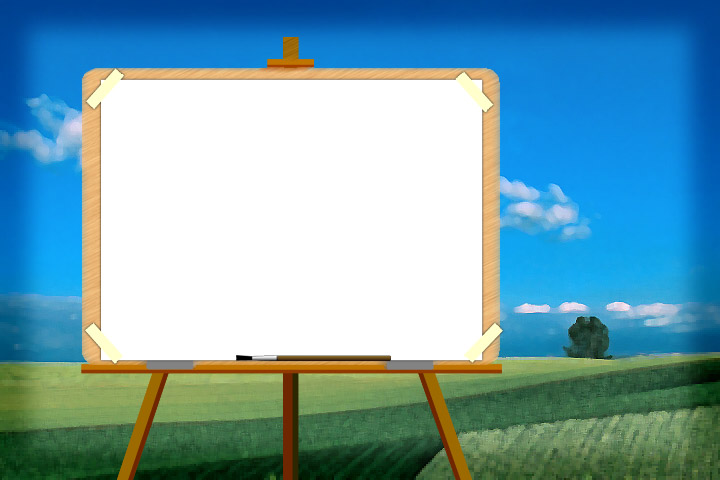 TẬP HÁT TỪNG CÂU
Câu 2
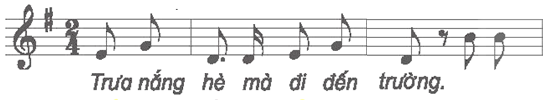 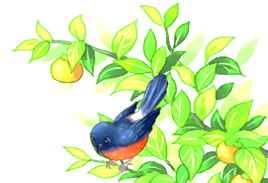 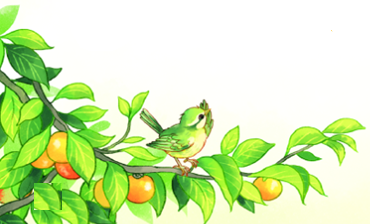 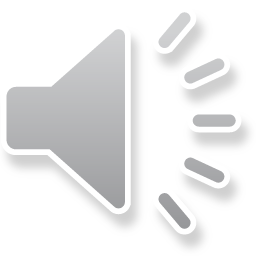 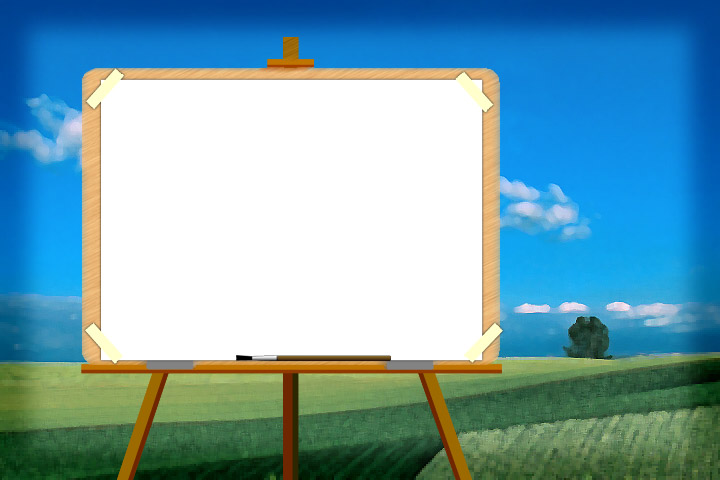 TẬP HÁT TỪNG CÂU
Câu 1+2
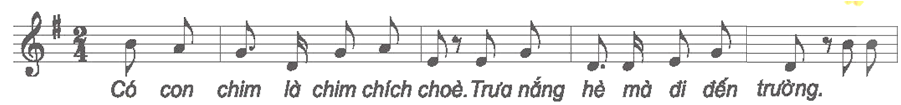 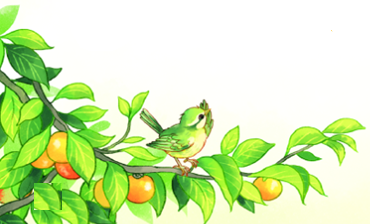 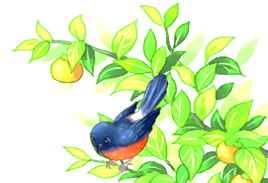 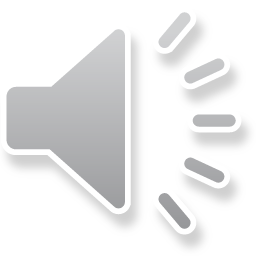 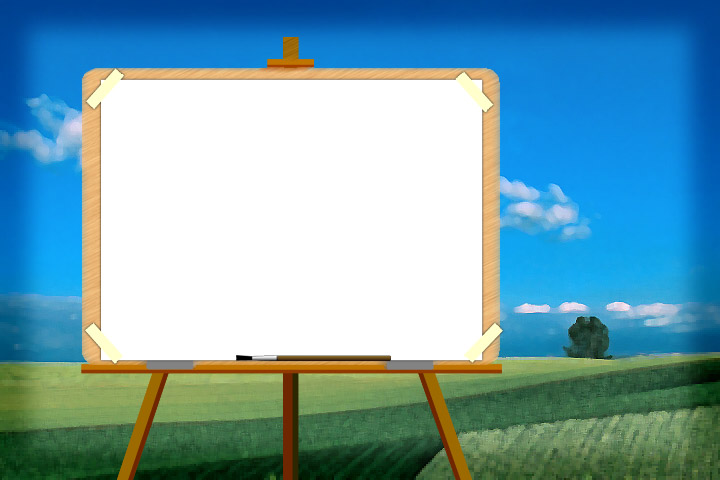 TẬP HÁT TỪNG CÂU
Câu 3
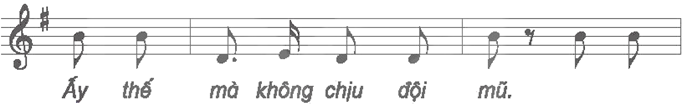 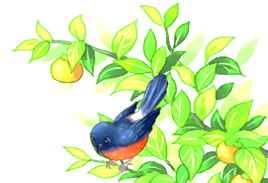 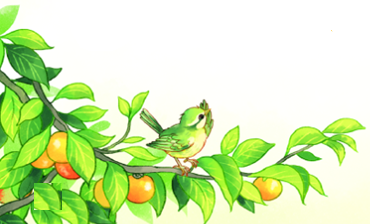 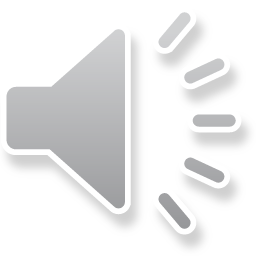 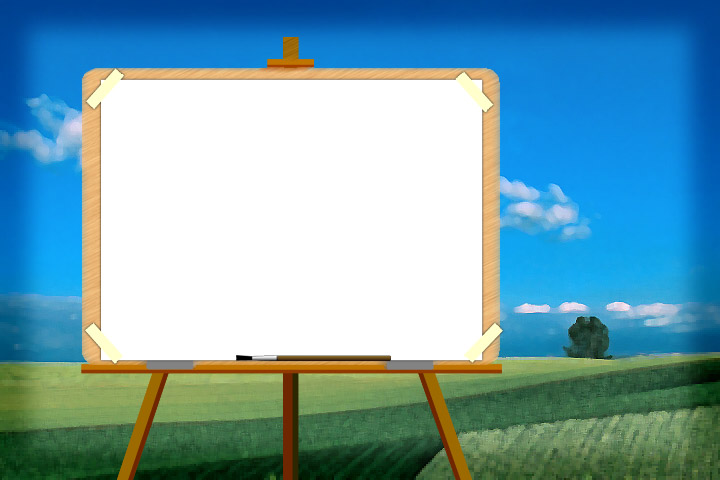 TẬP HÁT TỪNG CÂU
Câu 4
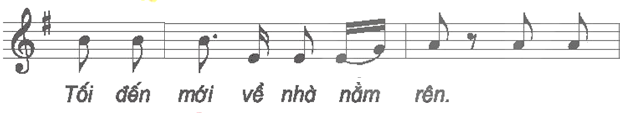 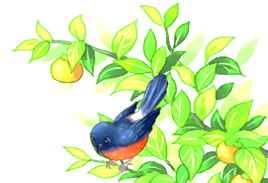 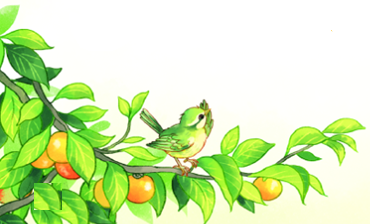 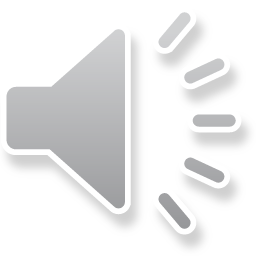 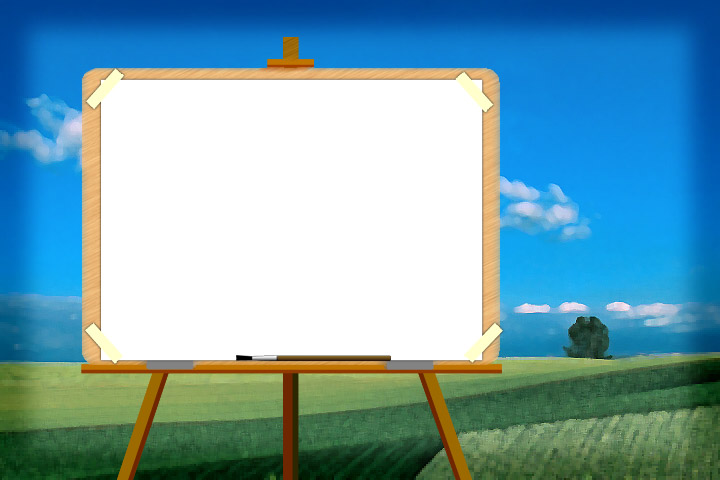 TẬP HÁT TỪNG CÂU
Câu 3+4
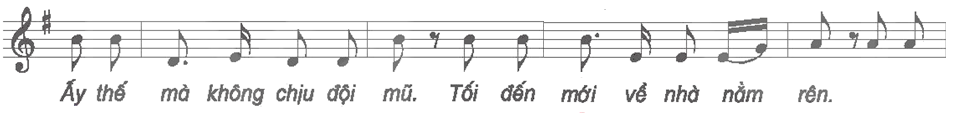 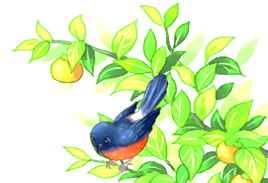 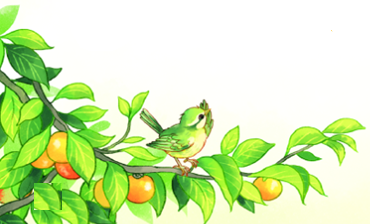 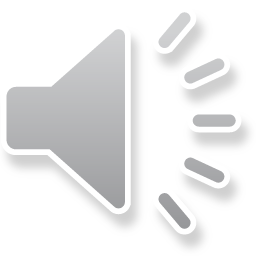 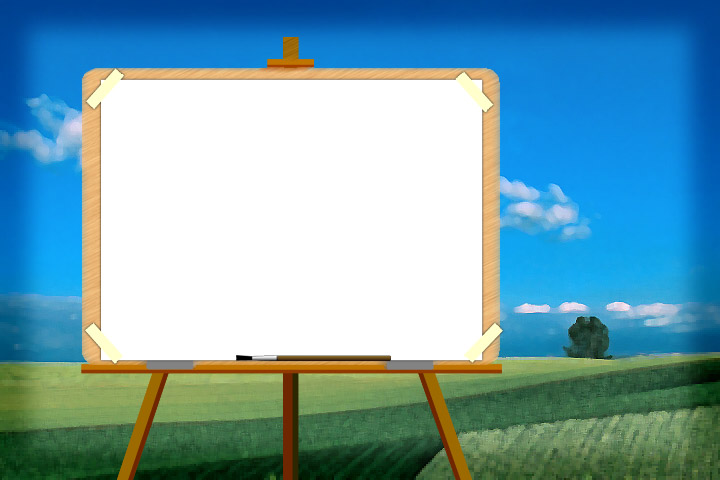 TẬP HÁT TỪNG CÂU
Câu 5
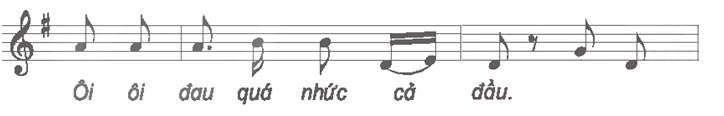 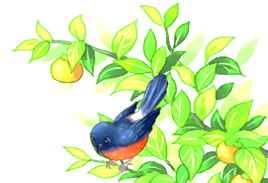 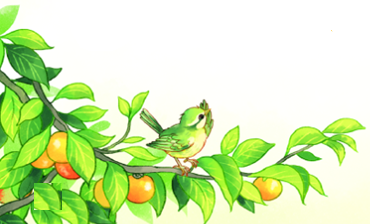 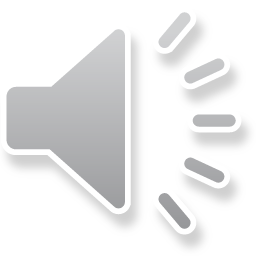 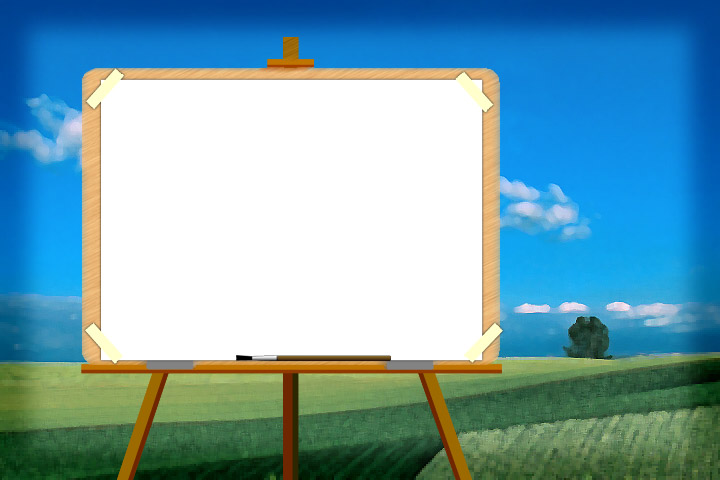 TẬP HÁT TỪNG CÂU
Câu 6
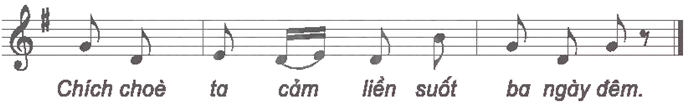 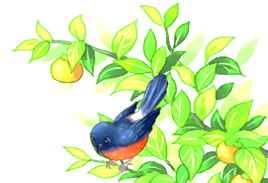 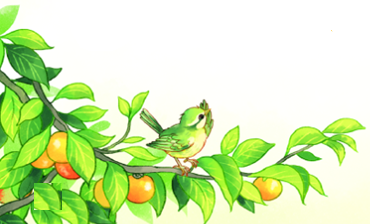 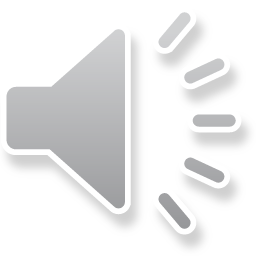 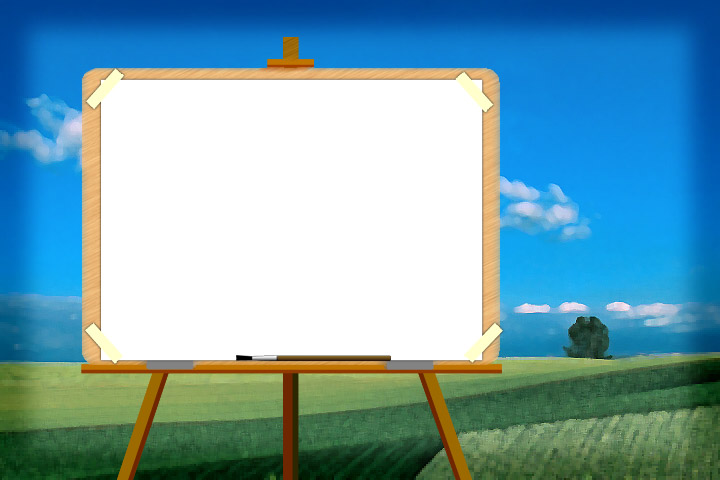 TẬP HÁT TỪNG CÂU
Câu 5+6
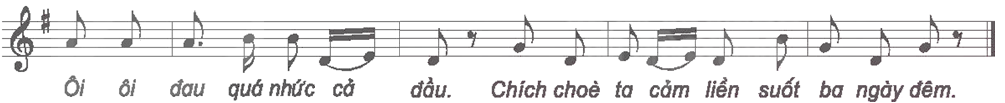 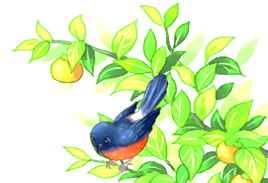 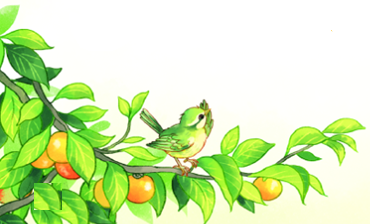 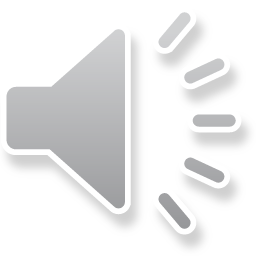 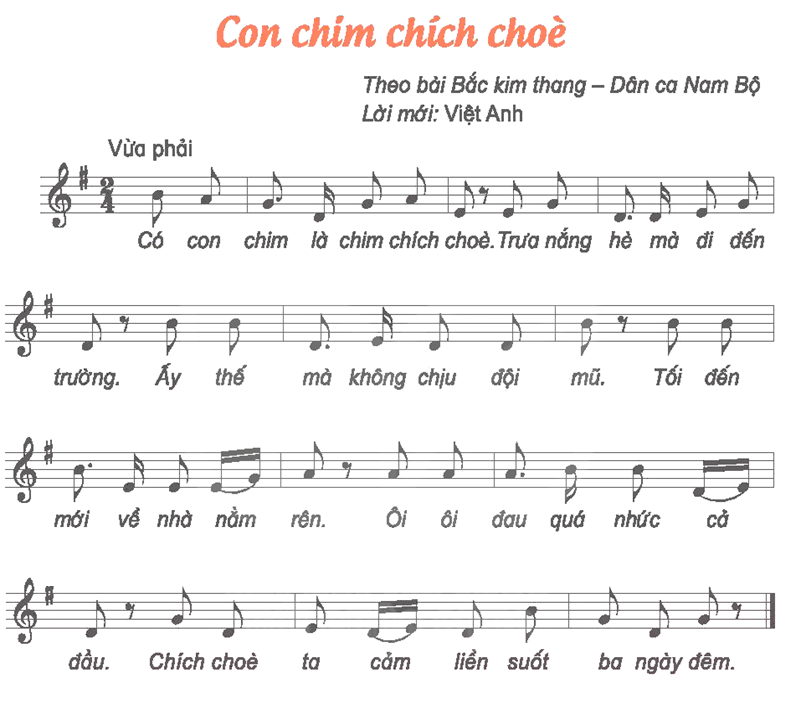 Cả bài
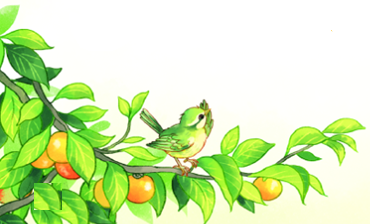 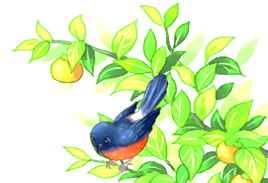 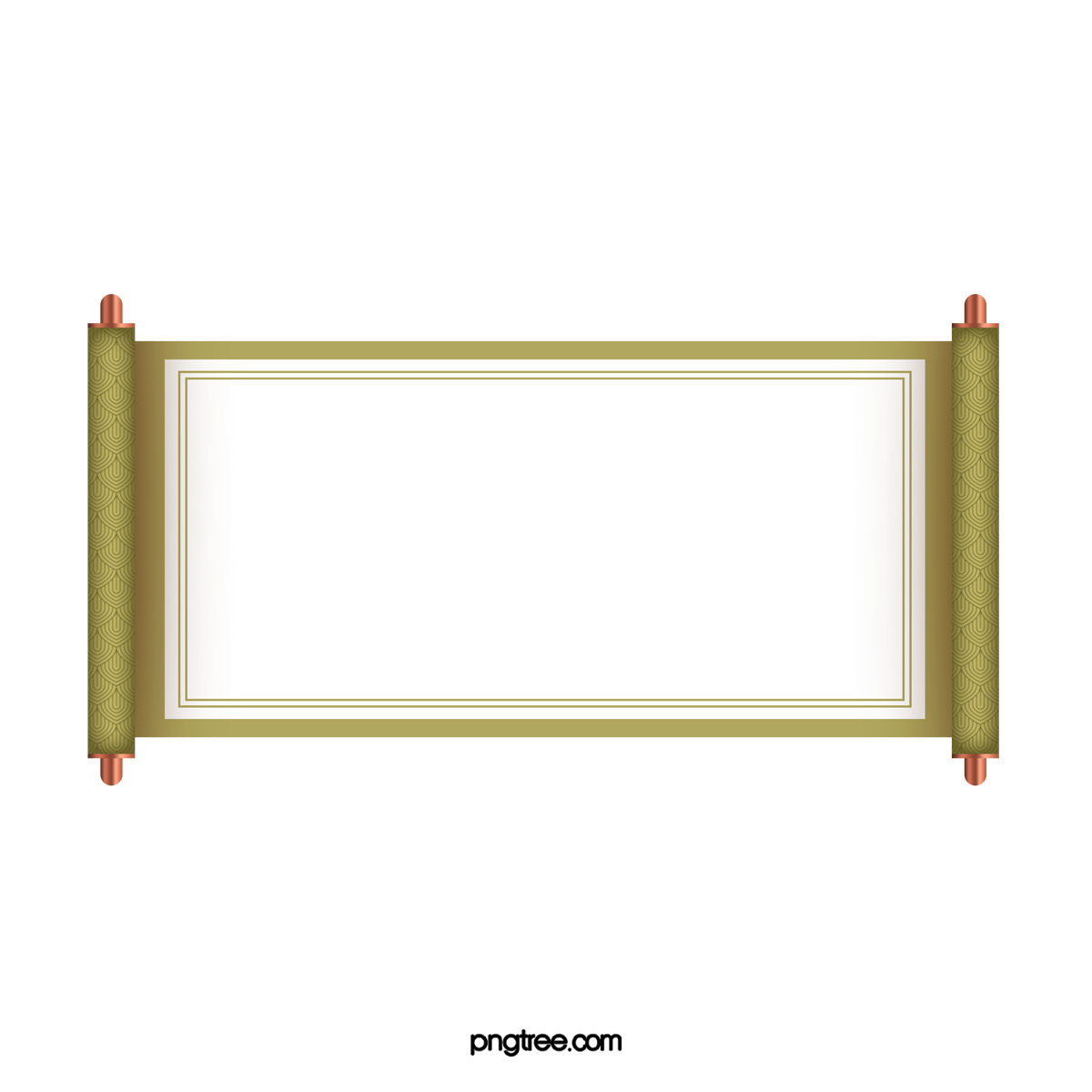 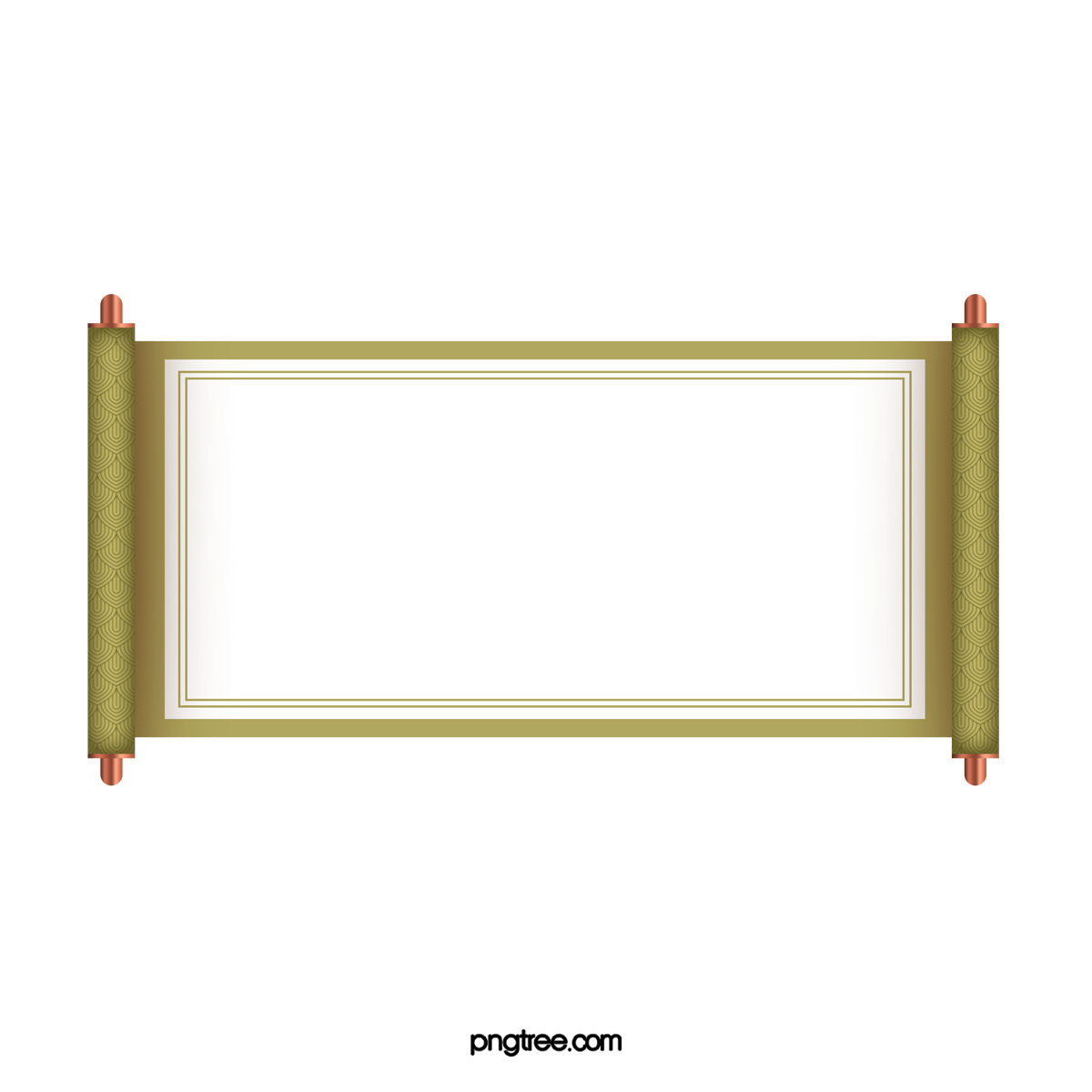 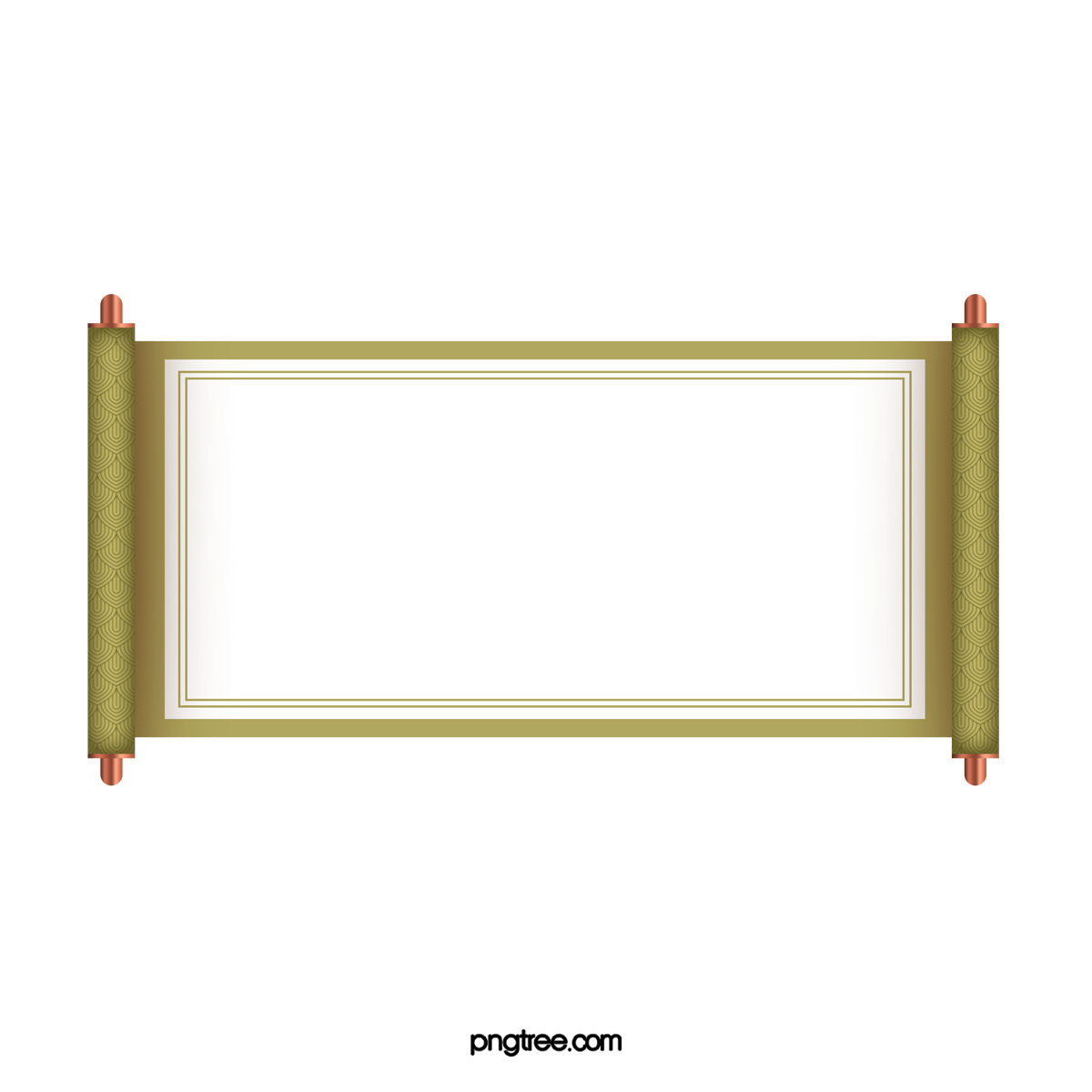 CON CHIM CHÍCH CHÒE
Theo bài Bắc kim thang Dân ca Nam Bộ
Lời mới: Việt Anh
HÁT THEO NHẠC ĐỆM
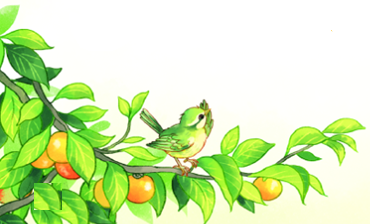 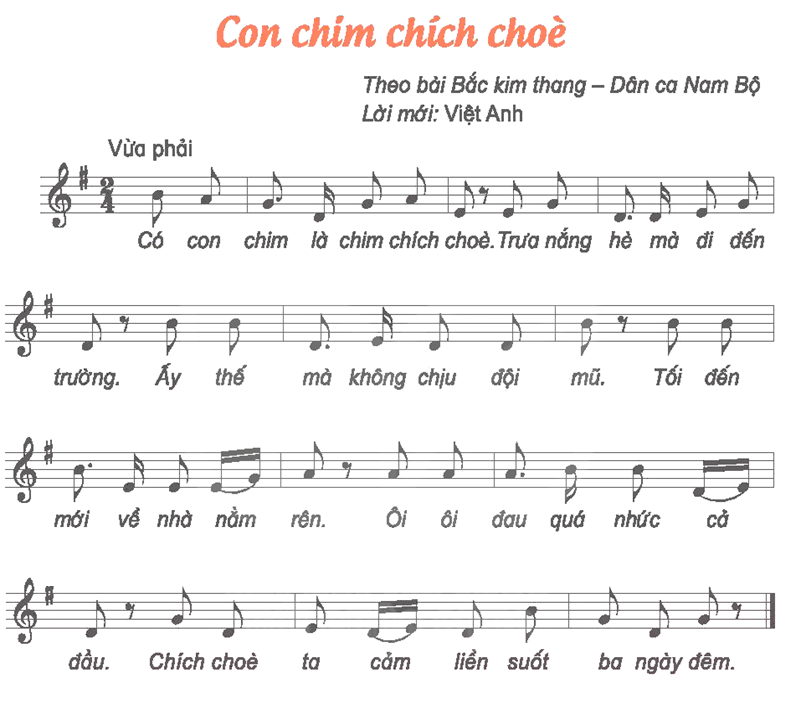 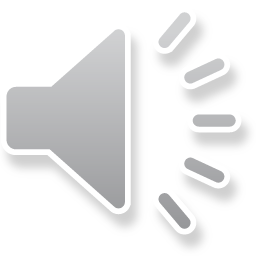 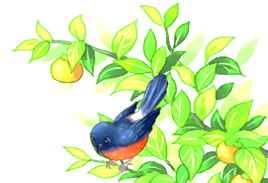 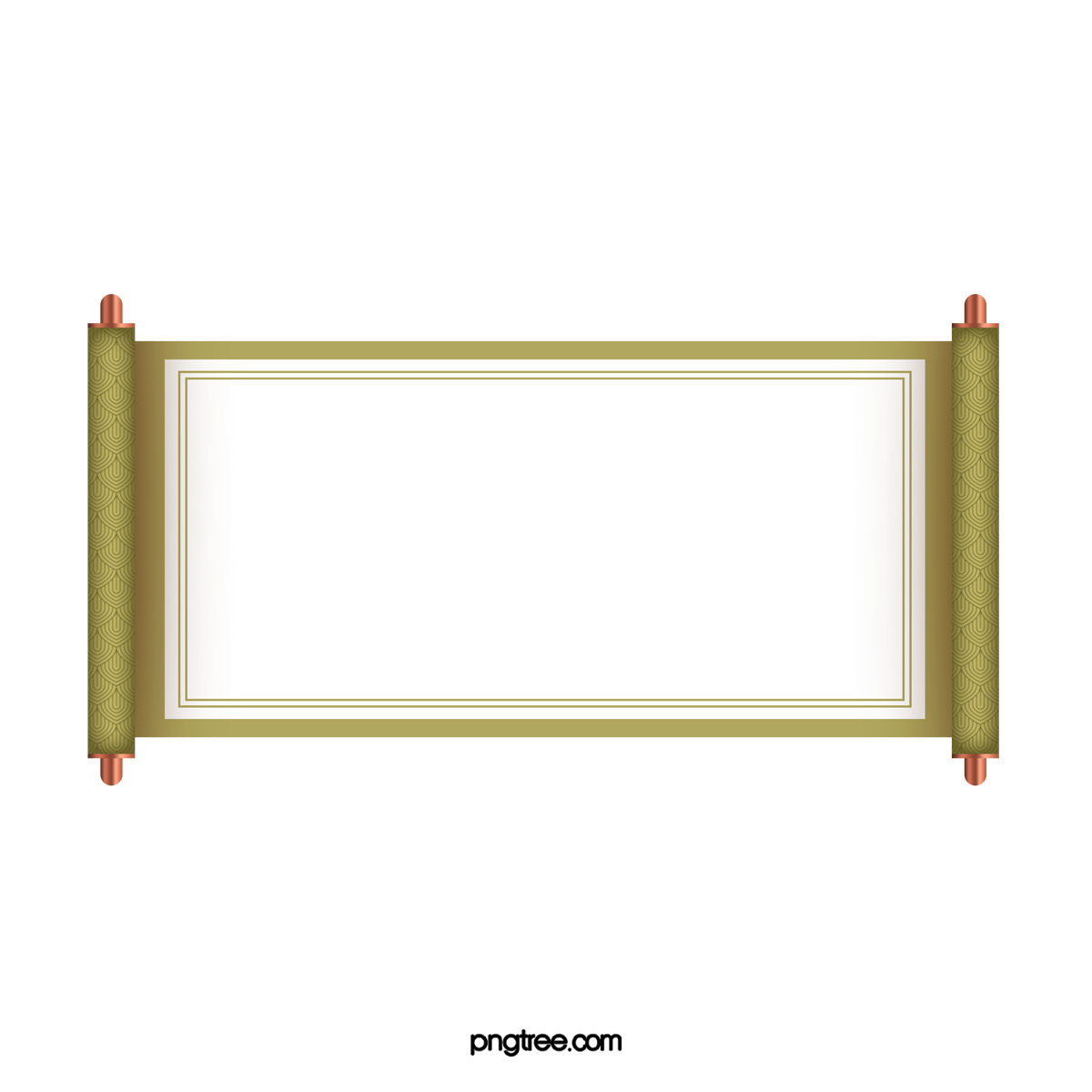 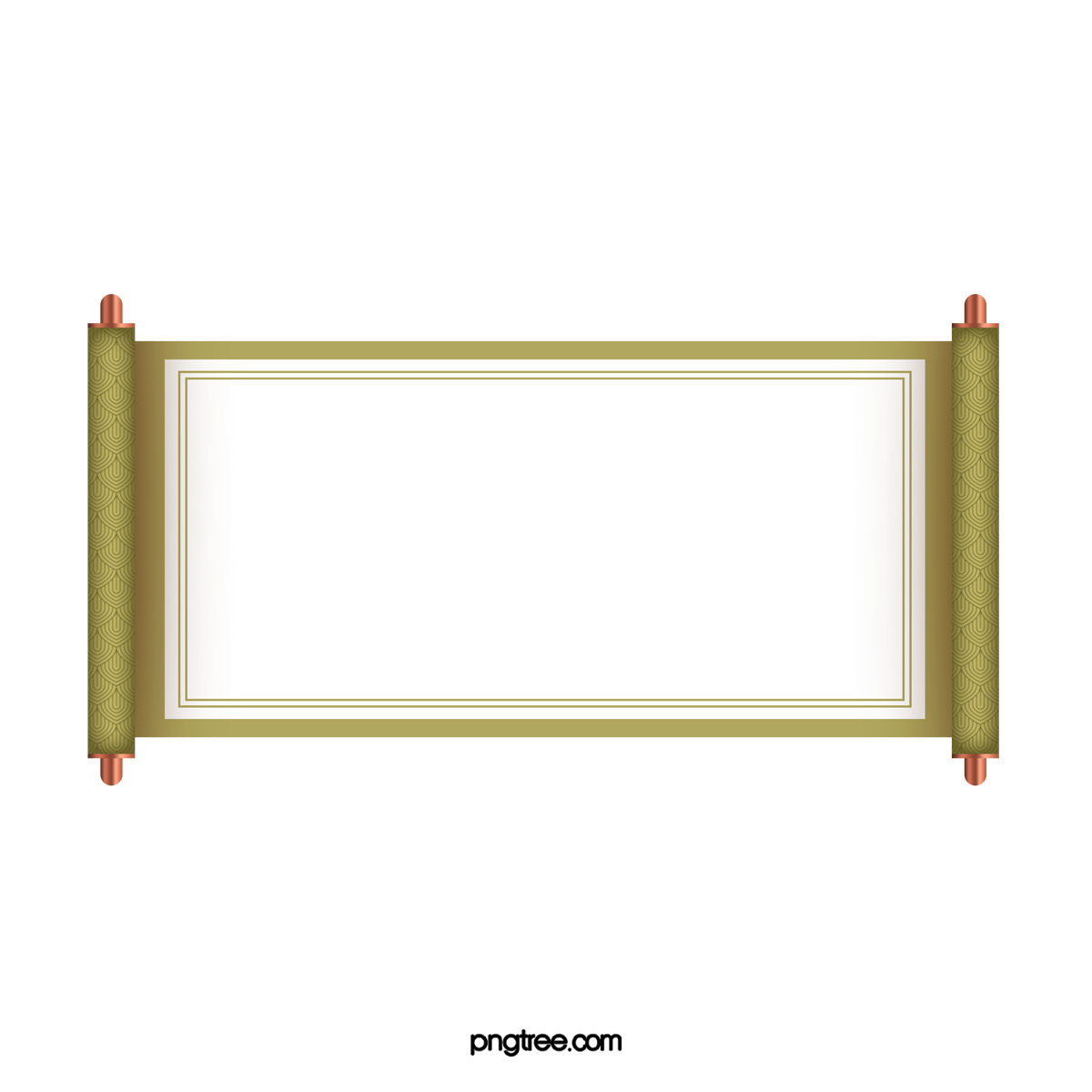 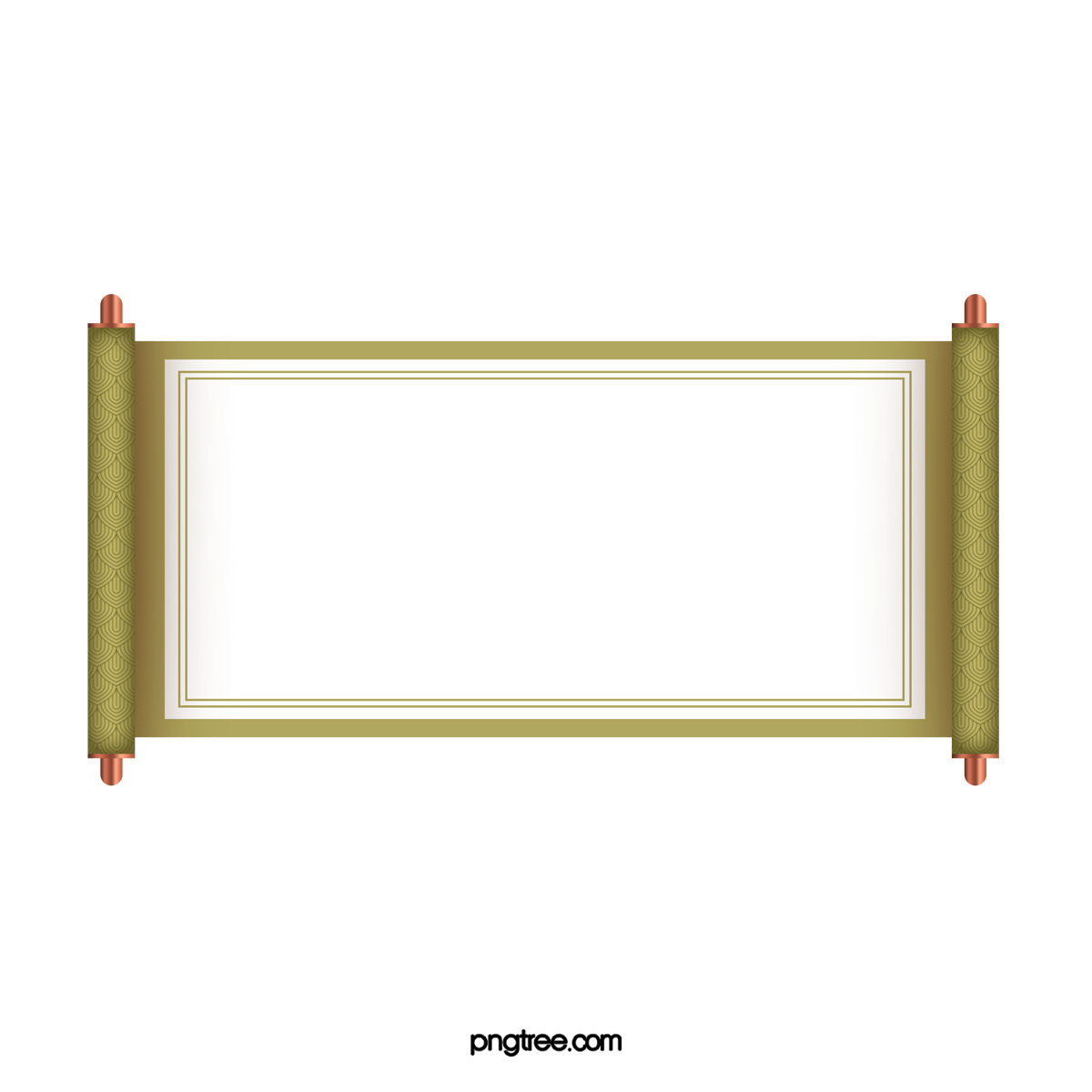 CON CHIM CHÍCH CHÒE
Theo bài Bắc kim thang Dân ca Nam Bộ
Lời mới: Việt Anh
HÁT KẾT HỢP
GÕ ĐỆM THEO PHÁCH
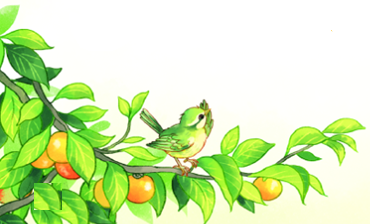 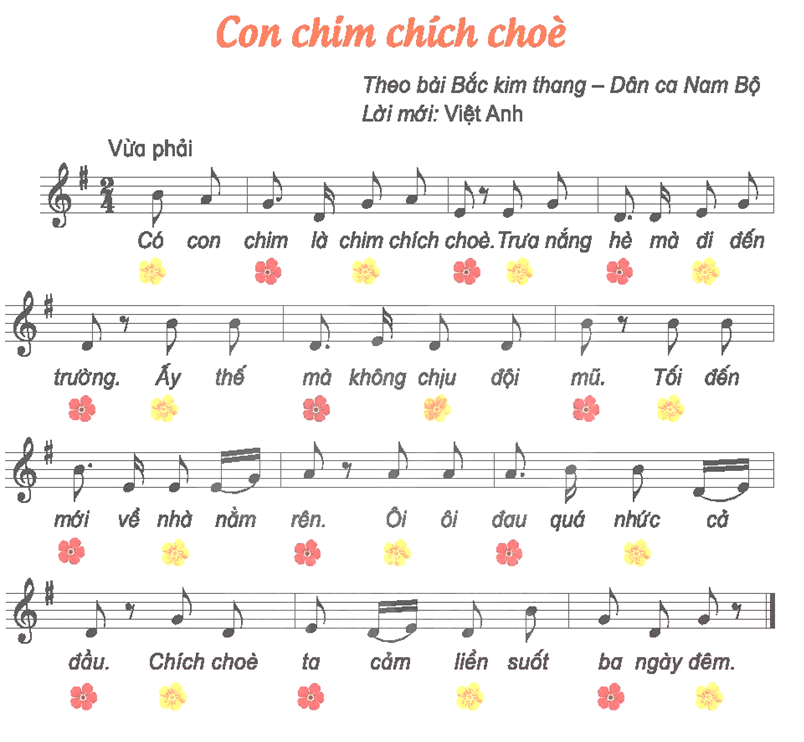 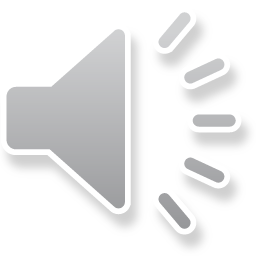 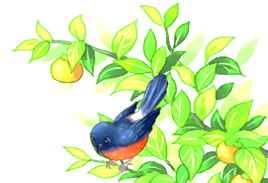 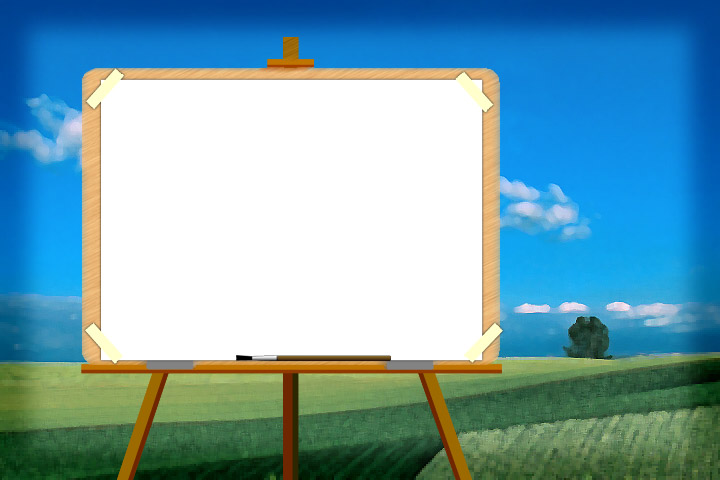 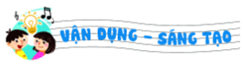 Nghe và gõ theo hình tiết tấu
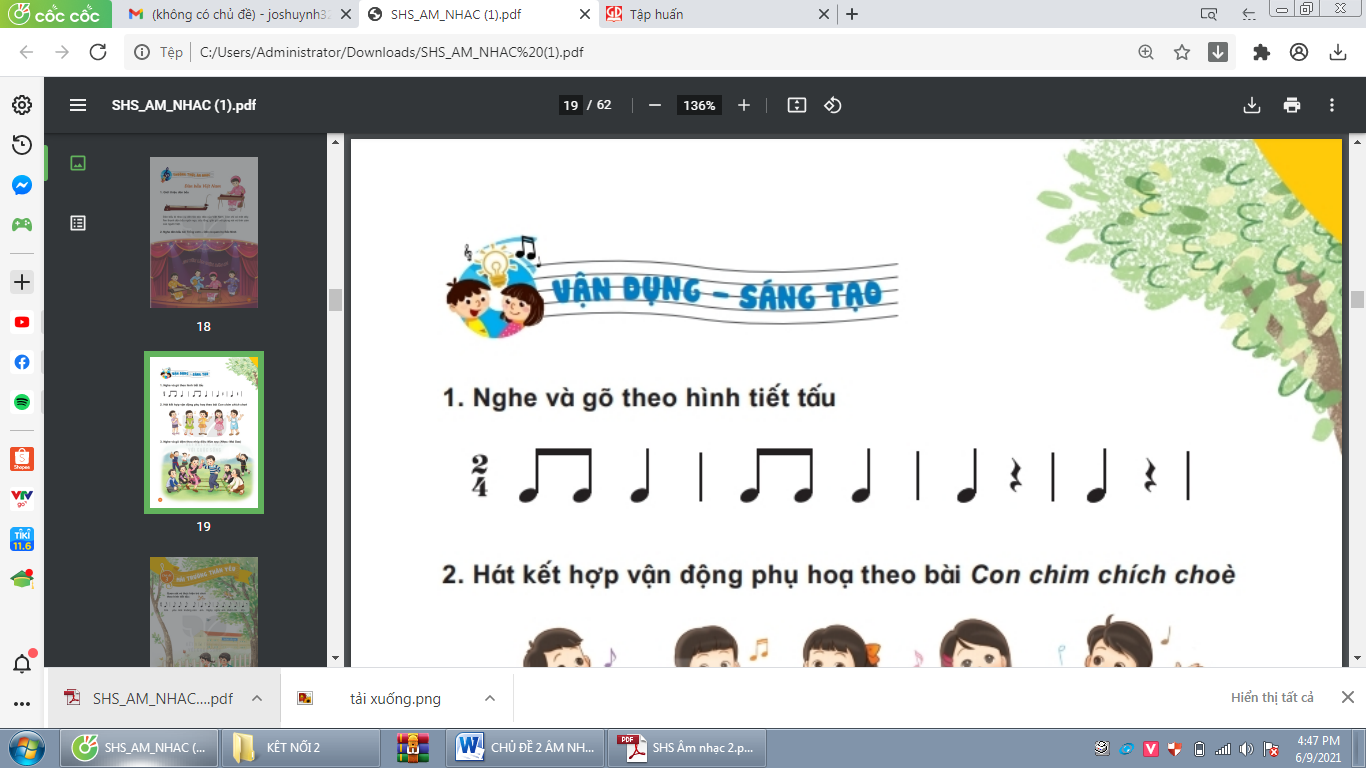 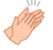 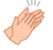 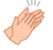 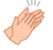 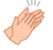 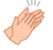 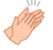 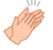 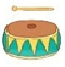 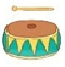 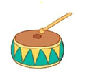 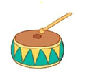 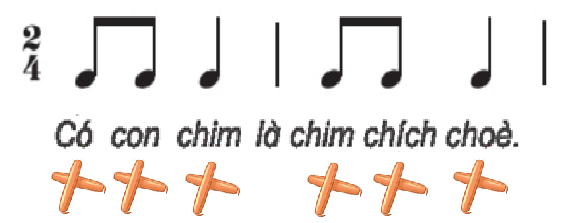 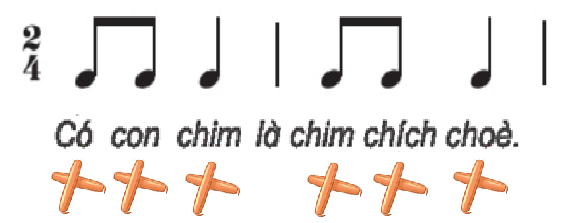 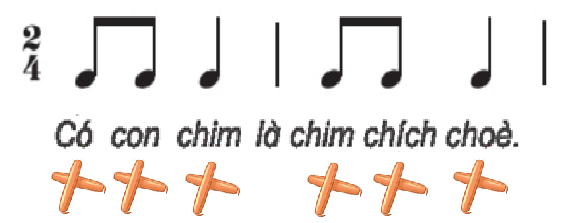 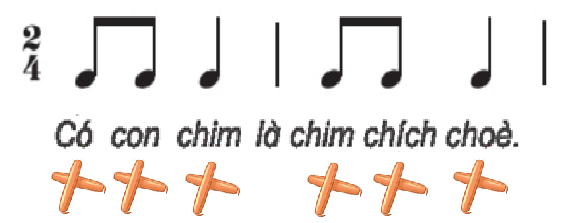 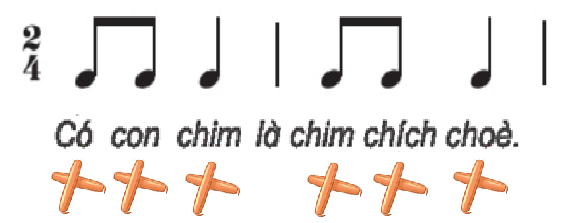 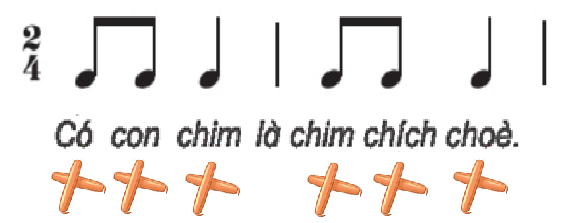 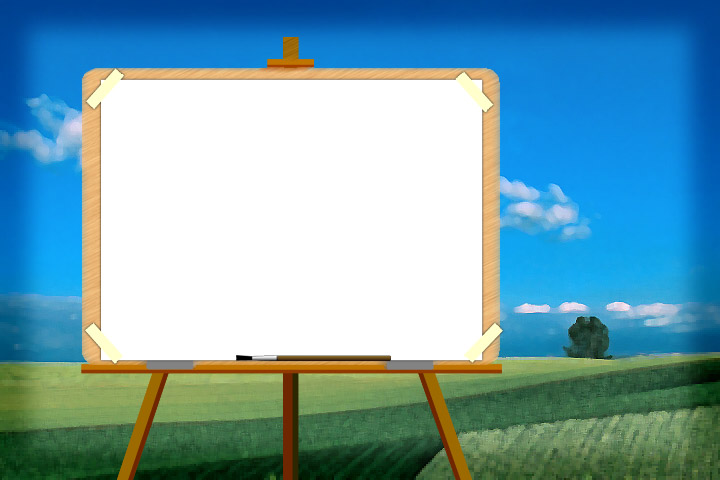 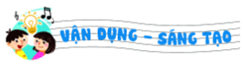 HÁT KẾT HỢP GÕ THEO HÌNH TIẾT TẤU
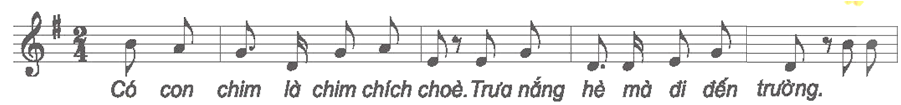 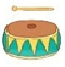 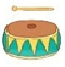 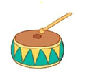 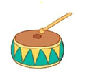 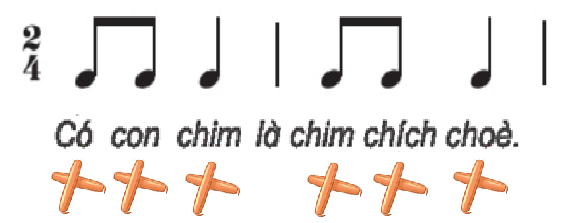 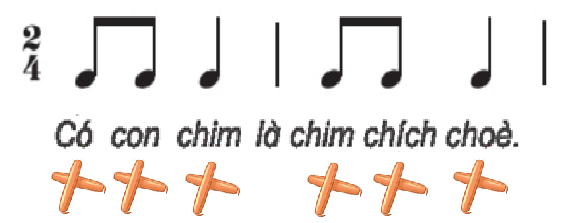 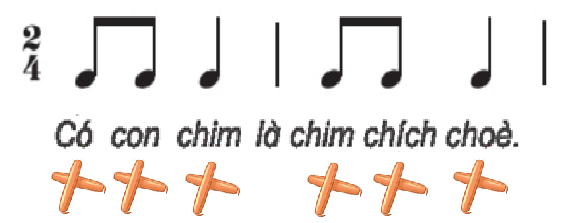 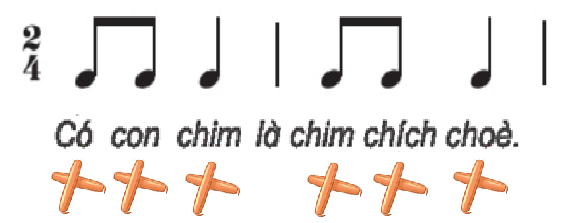 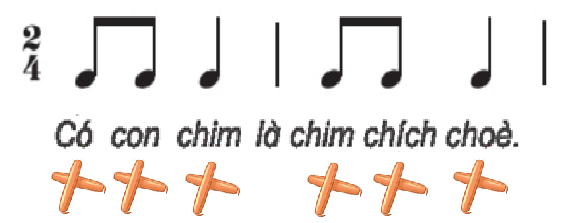 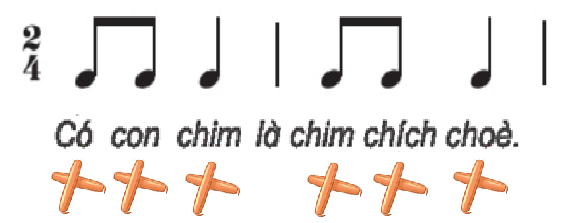 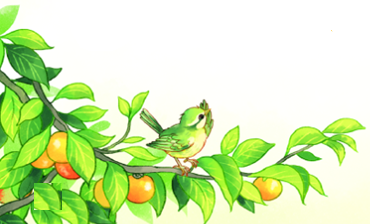 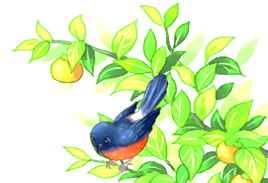 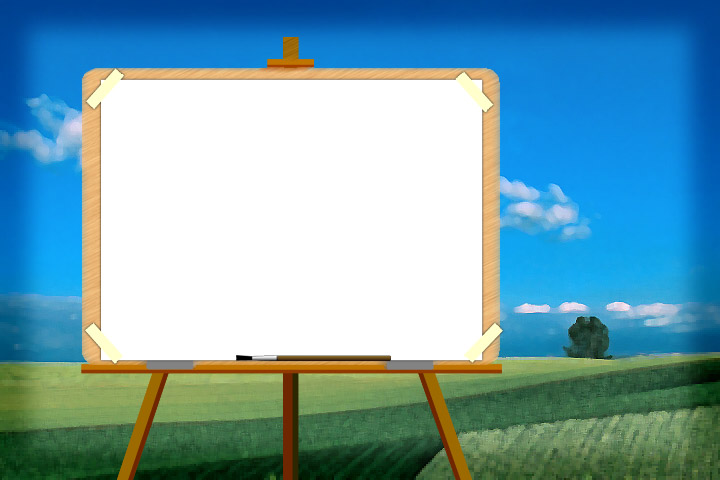 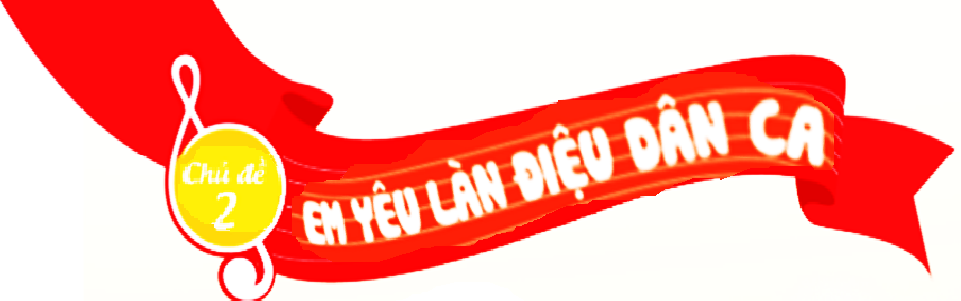 Tiết 1
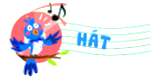 CON CHIM CHÍCH CHÒE
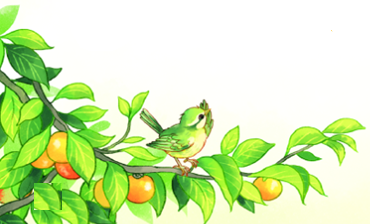 Theo bài Bắc kim thang Dân ca Nam Bộ
Lời mới: Việt Anh